What Is the Evidence Supporting Neoadjuvant Immunotherapy inEarly-Stage NSCLC?
Patrick Forde, MBBCH
Co-Director, Division of Upper Aerodigestive Malignancies
Associate Professor of Oncology
The Johns Hopkins University
Baltimore, MD
Disclaimer
The views and opinions expressed in this educational activity are those of the faculty and do not necessarily represent the views of TotalCME, Inc., the CME providers, or the companies providing educational grants. This presentation is not intended to define an exclusive course of patient management; the participant should use their clinical judgment, knowledge, experience, and diagnostic skills in applying or adopting for professional use any of the information provided herein. Any procedures, medications, or other courses of diagnosis or treatment discussed or suggested in this activity should not be used by clinicians without evaluation of their patient's conditions and possible contraindications or dangers in use, review of any applicable manufacturer’s product information, and comparison with recommendations of other authorities. Links to other sites may be provided as additional sources of information.
Neoadjuvant Immunotherapy Monotherapy
NEOSTAR2
Neoadjuvant NIVO or NIVO + IPI
LCMC31
Neoadjuvant atezolizumab
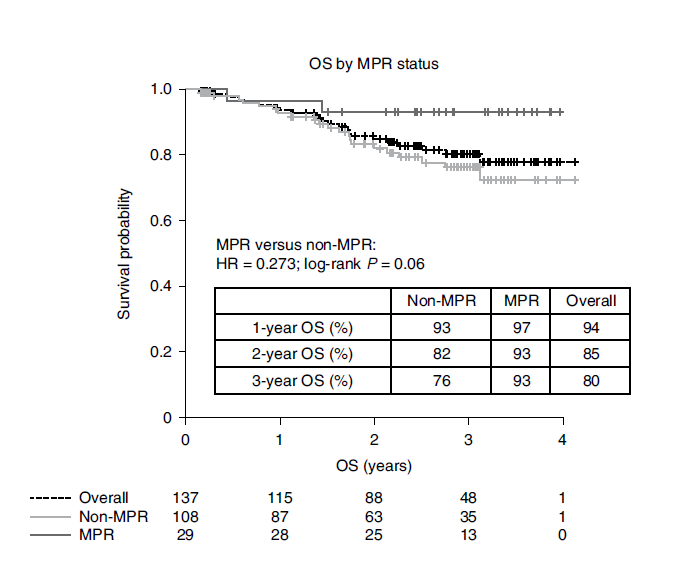 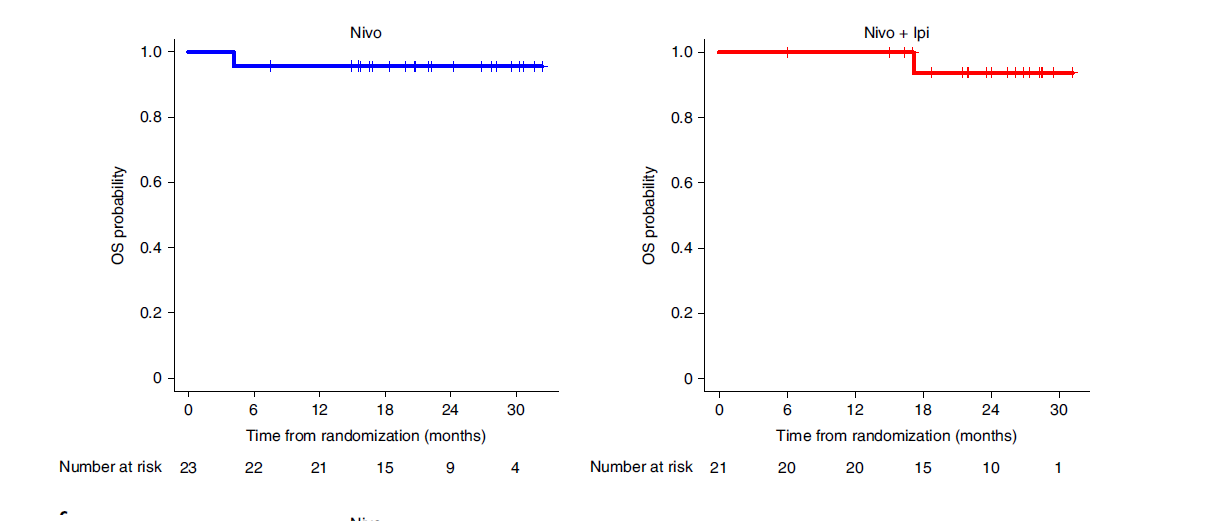 NIVO, nivolumab; IPI, ipilimumab
1. Chaft JE, et al. Nat Med. 2022:28(10):2155-2161. doi:10.1038/s41591-022-01962-5.  2. Cascone T, et al. Nat Med. 2021;27(3):504-514. doi:10.1038/s41591-020-01224-2
Neoadjuvant and Perioperative I-O CombinationsDemonstrated Activity in Resectable NSCLC1-10
NADIM1Neoadjuvant nivolumab + chemo, adjuvant nivolumab, Stage IIIA
NCT027160382
Neoadjuvant atezolizumab + chemo, Stage IB-IIIA
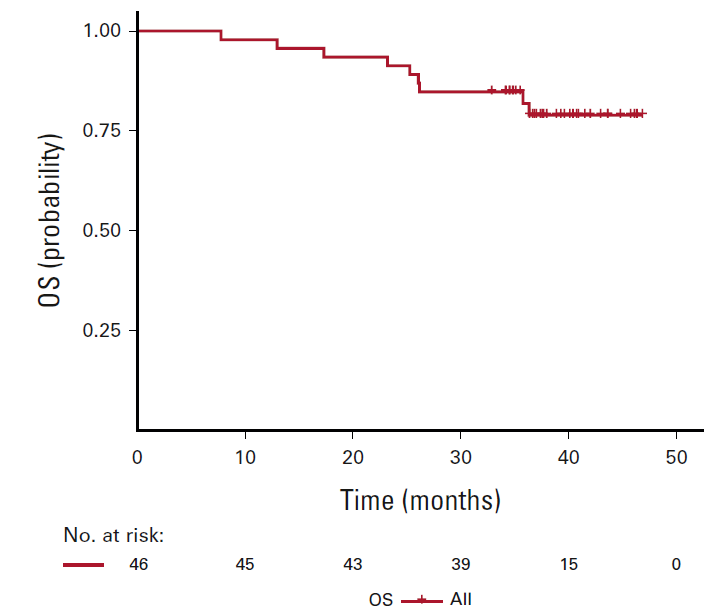 ITT population
100
75
OS (%)
50
25
0
0
10
20
30
40
Time from treatment initiation (months)
30 (0)
18 (11)
8 (18)
4 (22)
-
No. at risk(no. censored)
Historic pCR rate after neoadjuvant chemotherapy for NSCLC = 2-6%
*MPR defined as 90% regression (≤10% viable tumor cells). †Including 3 patients who were taken to surgery but considered not to have resectable disease.2
Chemo, chemotherapy; ITT, intent-to-treat; MPR, major pathologic response; NSCLC, non-small cell lung cancer; pCR, pathologic complete response; pts, patients 

1. Provencio M, et al. J Clin Oncol. 2022;40(25):2924-2933. doi:10.1200/JCO.21.02660  2. Shu C, et al. Lancet Oncol. 2020;21(6):786-795. doi:10.1016/S1470-2045(20)30140-6. 3. Cascone T, et al. Nat Med. 2021;27(3):504-514. doi:10.1038/s41591-020-01224-2. 4. Cascone T, et al. Cancer Res. 2021;81(13_suppl):SY13-03. doi:10.1158/1538-7445.AM2021-SY13—03. 5. Altorki NK, et al. Lancet Oncol. 2021;22(6):824-835. doi:10.1016/S1470-2045(21)00149-2. 6. Rothschild SI, et al. J Clin Oncol. 2021;39(26):2872-2288. doi:10.1200/JCO.21.00276. 7. Hong MH, et al. J Thorac Oncol. 2021;16:S194-S195. doi:10.1016/j.jtho.2021.01.084. 8. Zinner R, et al. J Clin Oncol. 2020;38(15_suppl):9051. doi:10.1200/JCO.2020.38.15_suppl.9051. 9. Reuss J, et al. J Immunother Cancer. 2020;8(2):e001282. doi:10.1136/jitc-2020-001282. 10. Zhao Z et al. J Clin Oncol. 2021;39(15_suppl):8541.
CheckMate 816 Study Designa
Key eligibility criteria
Newly diagnosed, resectable, stage IB (≥4 cm)–IIIA NSCLC (per AJCC 7th editionb)
ECOG PS 0–1
No known sensitizing EGFR mutations or ALK alterations

Stratified by
Stage (IB–II vs IIIA), PD-L1c (≥1% vs <1%d), and sex
NIVO 360 mg Q3W + 
chemoe Q3W (3 cycles)
Optional adjuvant chemo ± RTg
Surgery (within 6 weekspost-treatment)
N=358
Radiologic restaging
Follow-up
R
1:1
Chemof Q3W (3 cycles)
Key exploratory analysis
EFS by pCR status
Primary endpoints
pCR by BIPR
EFSh by BICR
Secondary endpoints
MPR by BIPR
OS
Time to death or distant metastases
Database lock: October 20, 2021​; minimum follow-up: 21 months for NIVO (nivolumab) + chemo and chemo arms; median follow-up, 29.5 months
aNCT02998528; bTNM Classification of Malignant Tumors 7th edition; cDetermined by the PD-L1 IHC 28-8 pharmDx assay (Dako); dIncluded patients with PD-L1 expression status not evaluable and indeterminate; eNSQ: pemetrexed + cisplatin or paclitaxel + carboplatin; SQ: gemcitabine + cisplatin or paclitaxel + carboplatin; fVinorelbine + cisplatin, docetaxel + cisplatin, gemcitabine + cisplatin (SQ only), pemetrexed + cisplatin (NSQ only), or paclitaxel + carboplatin; gPer healthcare professional choice; hEFS defined as the time from randomization to any progression of disease precluding surgery, progression or recurrence of disease after surgery, progression for patients without surgery, or death due to any cause; patients with subsequent therapy were censored at the last evaluable tumor assessment on or prior to the date of subsequent therapy.
Forde PM, et al. N Engl J Med. 2022;386:1973-85.
Baseline Characteristics
aRest of the world: 7% of patients in each of the nivo + chemo and chemo arm; bDisease stage by case report form, per AJCC 7th edition; 1 patient in the chemo arm had stage IA disease and 1 patient in each arm had stage IV disease; cStage IB, IIA, IIB disease: 6%, 17%, and 14% of patients in the nivo + chemo arm and 4%, 18%, and 12% in the chemo arm, respectively; dOne patient in the chemo arm had unknown smoking status; ePercentages are based on the primary analysis population; level of PD-L1 expression was determined using the PD-L1 IHC 28-8 pharmDx assay (Dako); patients with tumor tissue that could not be assessed for PD-L1 (≤10% of all randomized patients) were stratified to the PD-L1 expression <1% subgroup at randomization; fTMB was evaluated using the Illumina TSO500 assay. A 12.3-mut/Mb cutoff per TSO500 corresponds to 10 mut/Mb per the FoundationOne assay1; gTMB was not analyzed for patients in China and these patients are included in the ‘not reported’ category.
1. Baden J, et al. Ann Oncol 2019;30(suppl 5):v28. doi:10.1093/annonc/mdz239.010
Forde PM, et al. N Engl J Med. 2022;386;1973-1985. doi:10.1056/NEJMoa2202170
Treatment Disposition and Adjuvant Therapy
358 patients randomized
Chemo
NIVO + chemo
85% completed neoadjuvant treatmentb
94% completed neoadjuvant treatmenta
179 randomized
176 received treatment
179 randomized
176 received treatment
135 (75%) had definitive surgeryc
149 (83%) had definitive surgeryc
56 (32%) patients received adjuvant therapyd
35 (20%) patients received adjuvant therapyd
21 (12%) received chemo alone
9 (5%) received RT alone
5 (3%) received chemo and RT
39 (22%) received chemo alone 
12 (7%) received RT alone
5 (3%) received chemo and RT
Database lock: October 20, 2021​; minimum follow-up: 21 months; median follow-up, 29.5 months.
aReasons for not completing neoadjuvant treatment included disease progression (1%) and study drug toxicity (6%); bReasons for not completing neoadjuvant treatment included disease progression (1%), study drug toxicity (7%), and other (7%); cDenominator based on randomized patients. Reasons for cancelled surgeries in the NIVO + chemo arm (n=28) and chemo arm (n=37) included disease progression (NIVO + chemo, 7%; chemo, 9%), adverse event (NIVO + chemo and chemo, 1% each), other reasons (NIVO + chemo, 8% [other reasons included patient refusal (n=9), unfit for surgery due to poor lung function (n=2), unresectability (n=2), not treated (n=1)]; chemo, 11% [other reasons included patient refusal (n=8), consent withdrawal (n=3), COVID-19 (n=1), unfit for surgery due to poor lung function (n=4), unresectability (n=2), not treated (n=1)]; Definitive surgery was not reported in 2 patients in the NIVO plus chemo group and 7 patients in the chemo group. dDenominator based on patients receiving neoadjuvant treatment.
Forde PM, et al. N Engl J Med. 2022;386;1973-1985. doi:10.1056/NEJMoa2202170
Adverse Eventsa Summary
Grade 5 surgery-related AEse were reported in 2 patients in the NIVO + chemo arm and were deemed unrelated to study drug per investigator (1 each due to pulmonary embolism and aortic rupture)
aIncludes events reported between the first neoadjuvant dose and 30 days after the last neoadjuvant dose as per CTCAE Version 4.0; MedDRA Version 24.0; bIncludes events reported up to 90 days after definitive surgery; cDenominator based on patients with definitive surgery (n=149 in the NIVO + chemo group, n=135 in the chemo group); dTreatment-related deaths (not limited to 30 days window after last neoadjuvant dose) in the chemotherapy arm were due to pancytopenia, diarrhea, acute kidney injury (all in 1 patient), enterocolitis, and pneumonia; eGrade 5 AEs are defined as events that led to death within 24 hours of AE onset.
Forde PM, et al. N Engl J Med. 2022;386;1973-1985. doi:10.1056/NEJMoa2202170
Primary Endpoint: pCRa Rate With Neoadjuvant NIVO + Chemo vs Chemo
Primary Endpoint: ITT (ypT0N0)b
Patients With Resectione (ypT0N0)
30.5%
OR = 13.94 (99% CI, 3.49–55.75)c
P <0.0001
Differencec
21.6%
3.2%
24.0%d
n/N                  43/141                                   4/126
Primary Tumor Only in ITT (ypT0)
25.7%
2.2%d
2.8%
n/N                      43/179                                             4/179
pCR rate in the exploratory NIVO + IPI arm (ITT) was 20.4% (95% CI, 13.4–29.0)
n/N                  46/179                                   5/179
aPer BIPR; pCR: 0% residual viable tumor cells in both primary tumor (lung) and sampled lymph nodes; bITT principle: patients who did not undergo surgery counted as nonresponders for primary analysis; cCalculated by stratified Cochran-Mantel-Haenszel method; dpCR rates 95% CI: NIVO + chemo, 18.0–31.0; chemo, 0.6–5.6; ePatients who underwent definitive surgery with an evaluable pathology sample for BIPR.
Forde PM, et al. N Engl J Med. 2022;386;1973-1985. doi:10.1056/NEJMoa2202170
Primary Endpoint: EFSa,b With Neoadjuvant NIVO + Chemo vs Chemo
100
80
76%
60
64%
40
63%
EFS (%)
NIVO + chemo
20
45%
Chemo
0
42
0
3
6
9
12
15
18
21
24
27
30
33
36
39
Months from randomization
No. at risk
179
151
136
124
118
107
102
87
74
41
34
13
6
3
0
NIVO + chemo
179
144
126
109
94
83
75
61
52
26
24
13
11
4
0
Chemo
Minimum follow-up: 21 months; median follow-up, 29.5 months.
aPer BICR; bEFS defined as the time from randomization to any progression of disease precluding surgery, progression or recurrence of disease after surgery, progression for patients without surgery, or death due to any cause; patients with subsequent therapy were censored at the last evaluable tumor assessment on or prior to the date of subsequent therapy; c95% CI=30.2–NR (NIVO + chemo) and 14.0–26.7 (chemo); d95% CI=0.45-0.87; eThe significance boundary at this interim analysis was 0.0262.
Girard N, et al. Cancer Res. (2022);82(12_suppl):CT012. doi:10.1158/1538-7445.AM2022-CT012
EFS Subgroup Analysis
aPer BICR
Girard N, et al. Cancer Res. (2022);82(12_suppl):CT012. doi:10.1158/1538-7445.AM2022-CT012
Favors chemo
Favors NIVO + chemo
Type of Surgery by Baseline Stage of Disease
Patients (%)
a
a
BL stage
25/149  34/135              9/55     9/52             16/94     25/83
n/N         115/149  82/135          41/55   33/52           74/94    49/83
Patients may have had >1 surgery type. Patient numbers (n/N) for stage IB/II and stage IIIA, respectively, for Bilobectomy (NIVO + chemo: 1/55, 2/94; chemo: 2/52, 2/83), sleeve lobectomy (NIVO + chemo: 2/55, 0/94; chemo: 5/52, 5/83), and other (NIVO + chemo: 13/55, 11/94; chemo: 12/52, 9/83). aPatients with all baseline stages of disease with surgery.
Forde PM, et al. N Engl J Med. 2022;386;1973-85.
Exploratory Analysis: EFS by pCR Status
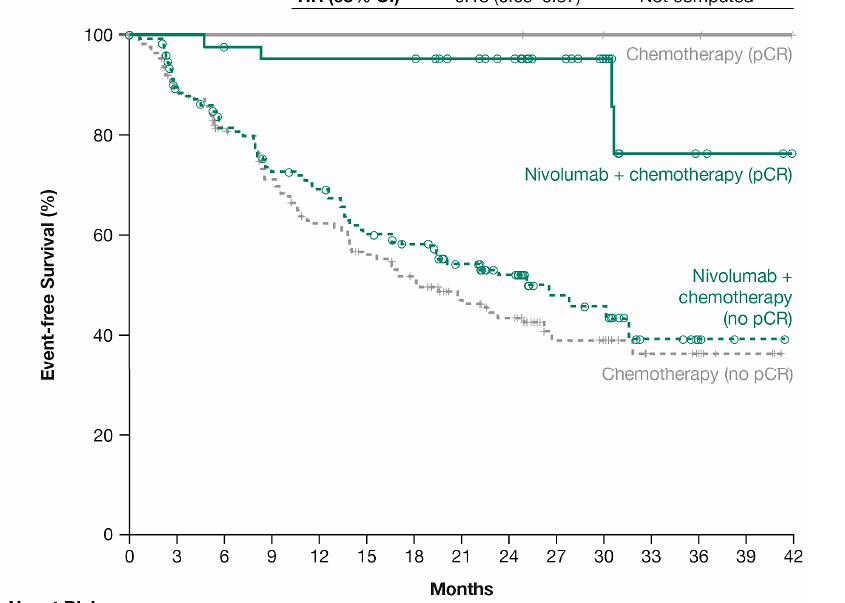 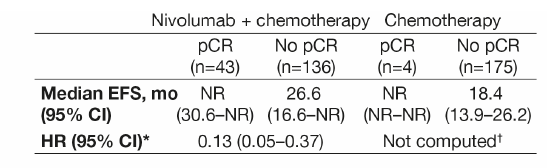 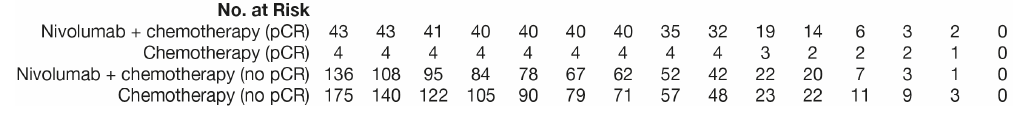 pCR rates were significantly improved with NIVO + chemo vs chemo (24.0% vs 2.2%)
In patients without pCR, HR (95% CI) for NIVO + chemo vs chemo was 0.84 (0.61–1.17)
Minimum follow-up: 21 months; median follow-up, 29.5 months.
a95% CI=30.6–NR (NIVO + chemo, pCR), 16.6–NR (NIVO + chemo, no pCR) and NR–NR (chemo, pCR), 13.9–26.2 (chemo, no pCR); bIn the pooled patient population (NIVO + chemo and chemo arms combined), EFS HR (95% CI) was 0.11 (0.04–0.29) for patients with pCR vs those without pCR; cHR was not computed for the chemo arm due to only 4 patients having a pCR
Girard N, et al. Cancer Res. (2022);82(12_suppl):CT012. doi:10.1158/1538-7445.AM2022-CT012
Overall Survival: Interim Analysis
100
80
90%
83%
60
90%
NIVO + chemo
40
71%
Chemo
20
OS (%)
0
42
45
48
0
3
6
9
12
15
18
21
24
27
30
33
36
39
Months from randomization
No. at risk
179
176
166
163
156
148
146
143
122
101
72
48
26
16
7
3
0
NIVO + chemo
179
172
165
161
154
148
133
123
108
80
59
41
24
16
7
2
0
Chemo
Minimum follow-up: 21 months; median follow-up, 29.5 months.
a95% CI = NR-NR (NIVO + chemo) and NR-NR (chemo); b95% CI = 0.38-0.87; cSignificance boundary for OS (0.0033) was not met at this interim analysis.
Forde PM, et al. N Engl J Med. 2022;386;1973-1985. doi:10.1056/NEJMoa2202170
Ongoing Neoadjuvant Chemotherapy I-O Phase 3 Trials in Resectable NSCLC
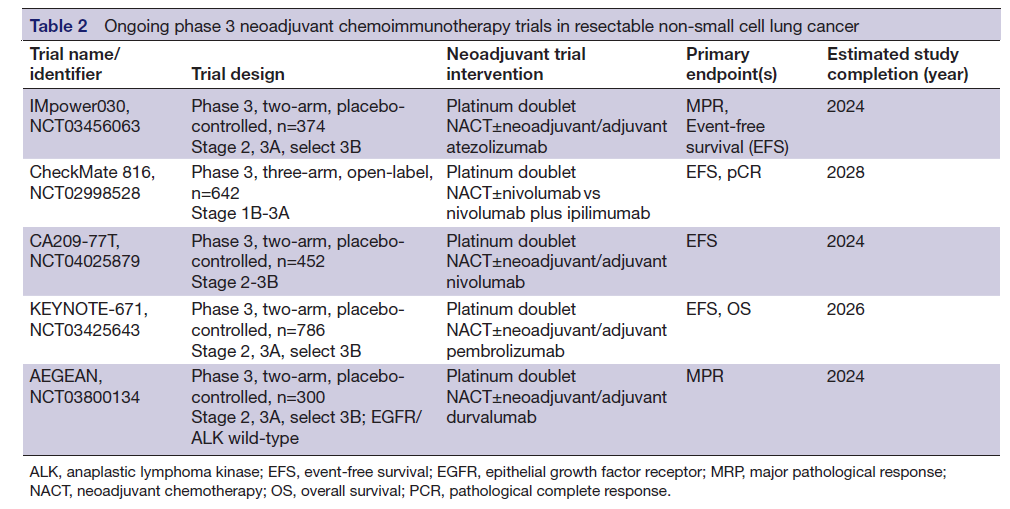 Ahern E, et al. J Immunother Cancer. 2021;9:e002248. doi:10.1136/jitc-2020-002248
Conclusions
Addition of anti-PD-1 to neoadjuvant chemotherapy does not increase toxicity and improves efficacy including surgical outcomes

Highest benefit in PD-L1+ and higher stage disease; however, benefit seen across enrolled patient subgroups